Figure 1. Dlx5 expression during uterine development. LacZ expression in the female reproductive tract of ...
Hum Mol Genet, Volume 25, Issue 1, 1 January 2016, Pages 97–108, https://doi.org/10.1093/hmg/ddv452
The content of this slide may be subject to copyright: please see the slide notes for details.
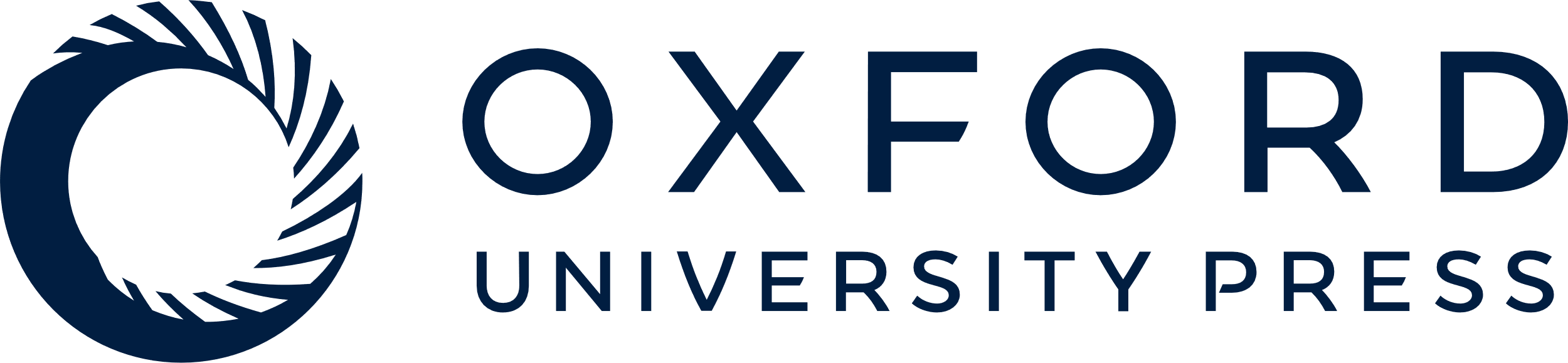 [Speaker Notes: Figure 1. Dlx5 expression during uterine development. LacZ expression in the female reproductive tract of Dlx5LacZ/+ mice at E15.5 (A), E16.5 (B) and E18.5 (C). Before birth, Dlx5 is expressed in the medial part of the Müllerian duct that corresponds to the future uterus. At E18.5, Dlx5 expression is localized in the LE of the prospective uterus as seen in Dlx5LacZ/+ mice (D, E) and by in situ hybridization on sections of wild-type pups (F). ut, uterus; cvx, cervix; ov, ovary; m, mesenchyme. Scale bar: (D) 100 µm, (E and F) 50 µm.


Unless provided in the caption above, the following copyright applies to the content of this slide: © The Author 2015. Published by Oxford University Press. All rights reserved. For Permissions, please email: journals.permissions@oup.com]